Format 16:9
WU Presentation Template incl. Samples
Information about presentation (author, version no. etc.)
State: July 2017
Basics
This sample presentation contains information about possible applications of the corporate design in presentations. It also offers some tips for using this template.
Please note that for technical reasons, the slide names are in German.
You can use these slides as a basis for your presentation or as a guide.
Please delete any unneeded slides.
Page 2
Sample Footer
Available slide layouts – overview
Page 3
Sample Footer
Make use of the slide layouts
The WU PowerPoint templates offer several slide layouts to choose from when creating a new slide. Please click on the lower part of the button New Slide (ribbon Home > Slides). Select the appropriate layout.
You can also change a slide layout later: click on Layout (ribbon Home > Slides) and select the desired layout from the dropdown menu. In some cases it might be necessary to reset the layout of your slide  by selecting Reset (ribbon Home > Slides).
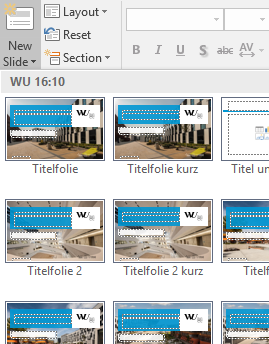 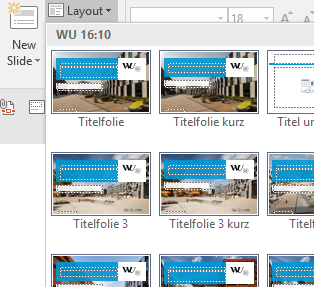 Page 4
Sample Footer
Designing text slides
Please use the placeholders located on the layouts to enter your text or other elements. Avoid using manually placed text boxes.
The sample slides show information about font sizes, which are pre-set in the placeholders. As the font Verdana (used for running text) is very easy to read even in smaller sizes, the font size of 16 pt is recommended for running text. 
By using  Bullets (1) or List Levels (2) in the ribbon Home > Paragraph you can easily structure your text and modify its appearance.
2
1
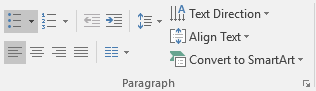 Page 5
Sample Footer
Insert footer information
To insert information in the footer: 
Choose Header & Footer (in ribbon Insert > Text). 
Activate the desired checkboxes and enter a footer text when prompted.
Please make sure the checkbox next to Don’t show on title slide is activated. 
Confirm by selecting Apply to all.
Please do not change the footer/ slide number/date on the slide master – this can cause problems!
Page 6
Sample Footer
Toner- and ink-reduced printing
The optimized WU PowerPoint templates allow you to save toner and ink when printing. 
Select Print (ribbon File) > Settings > Greyscale – this disables the printing of background images. All other graphic elements will be printed in greyscale. If a printer does not offer colour printing, PowerPoint automatically switches to this option.
Please also select Frame Slides, in order to present slides more clearly, especially when several slides are printed per page.
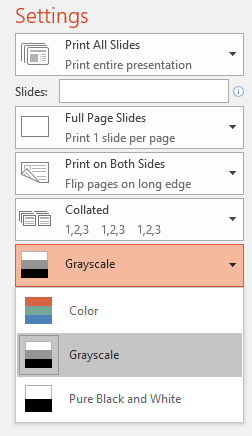 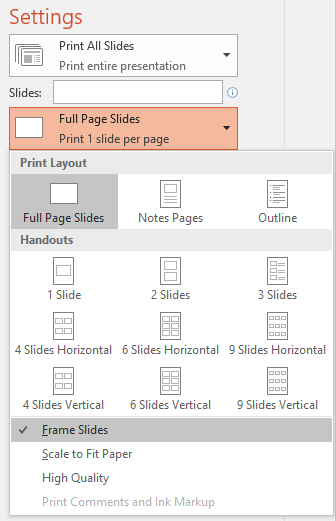 Page 7
Sample Footer
Sample Slides
This slide is based on the layout „Kapitelfolie kurz“
Page 8
Sample Footer
Subtitle of presentation
Layout „Titelfolie“ – font Georgia 32 pt
Information about presentation (author, version no. etc.) 
This is the default title slide
Subtitle of presentation
Layout „Titelfolie kurz“
Alternative layout „Titelfolie kurz“ for short title (one line) available. Please choose the required layout by selecting either New Slide or Layout (both in the ribbon Home > Slides).
Subtitle – Verdana 18 pt
Layout „Titelfolie ohne Bild“ – for 2 lines of text
Information about presentation (author, version no. etc.)in Verdana – 12 pt
Subtitle of presentation
Titleslide w/o pic. short
Layout „Titelfolie ohne Bild kurz“ – alternative to layout „Titelfolie ohne Bild“ – especially for short title (one line). Please choose the required layout by selecting Layout (in the ribbon Home > Slides).
Layout „Titelfolie Bild 2“ – for 2 lines of text
Alternative layout „Titelfolie Bild 2 kurz“ for short title (one line) available. Please choose the required layout by selecting either New Slide or Layout (both in the ribbon Home > Slides).
Layout „Titelfolie Bild 3“ – for 2 lines of text
Alternative layout „Titelfolie Bild 4 kurz“ for short title (one line) available. Please choose the required layout by selecting either New Slide or Layout (both in the ribbon Home > Slides).
Layout „Titel und Inhalt“ for title and content – font Georgia 24 pt
Running text in Verdana 16 pt (default).
Sample text showing the use of bullets, which also can be deactivated (see page 4):
Abgeschieden wohnen sie in Buchstabhausen an der Küste des Semantik, eines großen Sprachozeans. Ein kleines Bächlein namens Duden fließt durch ihren Ort und versorgt sie mit den nötigen Regelialien.
Es ist ein paradiesmatisches Land, in dem einem gebratene Satzteile in den Mund fliegen.
Nicht einmal von der allmächtigen Interpunktion werden die Blindtexte beherrscht – ein geradezu unorthographisches Leben.
Manchmal benutzt man Worte wie Hamburgefonts, Rafgenduks oder Handgloves, um Schriften zu testen.
Weit hinten, hinter den Wortbergen, fern der Länder Vokalien und Konsonantien leben die Blindtexte.
Page 15
Sample Footer
Layout without footer for large graphics, tables or charts
Layout “Zwei Inhalte” with two placeholders for different content types
Sample text: Dies ist ein Typoblind-text. An ihm kann man sehen, ob alle Buchstaben da sind und wie sie aussehen. 
Manchmal benutzt man Worte wie Hamburgefonts, Rafgenduks oder Handgloves, um Schriften zu testen.
Manchmal Sätze, die alle Buch-staben des Alphabets enthalten - man nennt diese Sätze »Pangrams«.
Sample text: Dies ist ein Typoblind-text. An ihm kann man sehen, ob alle Buchstaben da sind und wie sie aussehen. 
Manchmal benutzt man Worte wie Hamburgefonts, Rafgenduks oder Handgloves, um Schriften zu testen.
Manchmal Sätze, die alle Buch-staben des Alphabets enthalten - man nennt diese Sätze »Pangrams«.
Page 17
Sample Footer
Layout „Vergleich“ – e.g. for comparison
Advantages
Disadvantages
Sample text: Dies ist ein Typoblind-text. An ihm kann man sehen, ob alle Buchstaben da sind und wie sie aussehen. 
Manchmal benutzt man Worte wie Hamburgefonts, Rafgenduks oder Handgloves, um Schriften zu testen.
Manchmal Sätze, die alle Buch-staben des Alphabets enthalten - man nennt diese Sätze »Pan-grams«.
Sample text: Dies ist ein Typoblind-text. An ihm kann man sehen, ob alle Buchstaben da sind und wie sie aussehen. 
Manchmal benutzt man Worte wie Hamburgefonts, Rafgenduks oder Handgloves, um Schriften zu testen.
Manchmal Sätze, die alle Buch-staben des Alphabets enthalten - man nennt diese Sätze »Pan-grams«.
Page 18
Sample Footer
Sample table
Page 19
Sample Footer
Sample for simple graphics (based on SmartArt)
Page 20
Sample Footer
Sample organizational chart (based on SmartArt)
Page 21
Sample Footer
Sample for bar chart
Page 22
Sample Footer
Sample for column chart
Page 23
Sample Footer
Sample for line chart
Page 24
Sample Footer
Sample for doughnut chart
Page 25
Sample Footer
DEPARTMENT MUSTERTEXT DEUTSCH
DEPARTMENT MUSTERTEXT ENGLISH
Welthandelsplatz 1, 1020 Vienna, Austria



UNIV.PROF.  DR. MAX MUSTER

T +43-1-313 36-DW
F +43-1-313 36-DW
max.muster@wu.ac.at
www.wu.ac.at
Page 26
Sample Footer